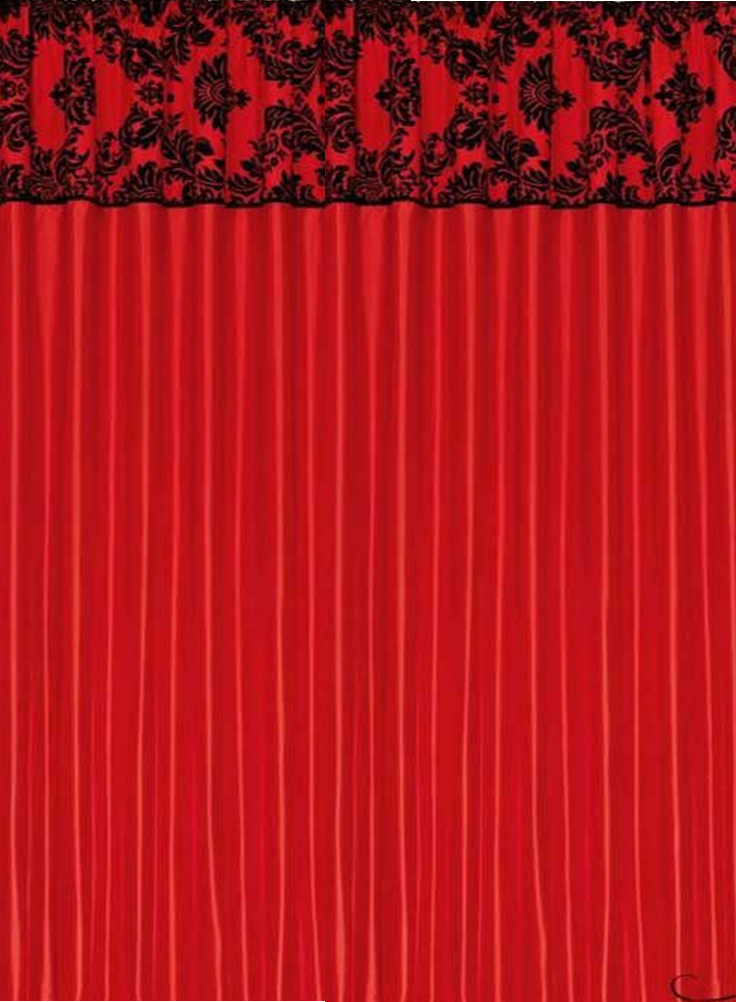 স্বাগতম
আজকের ক্লাশে সবাইকে
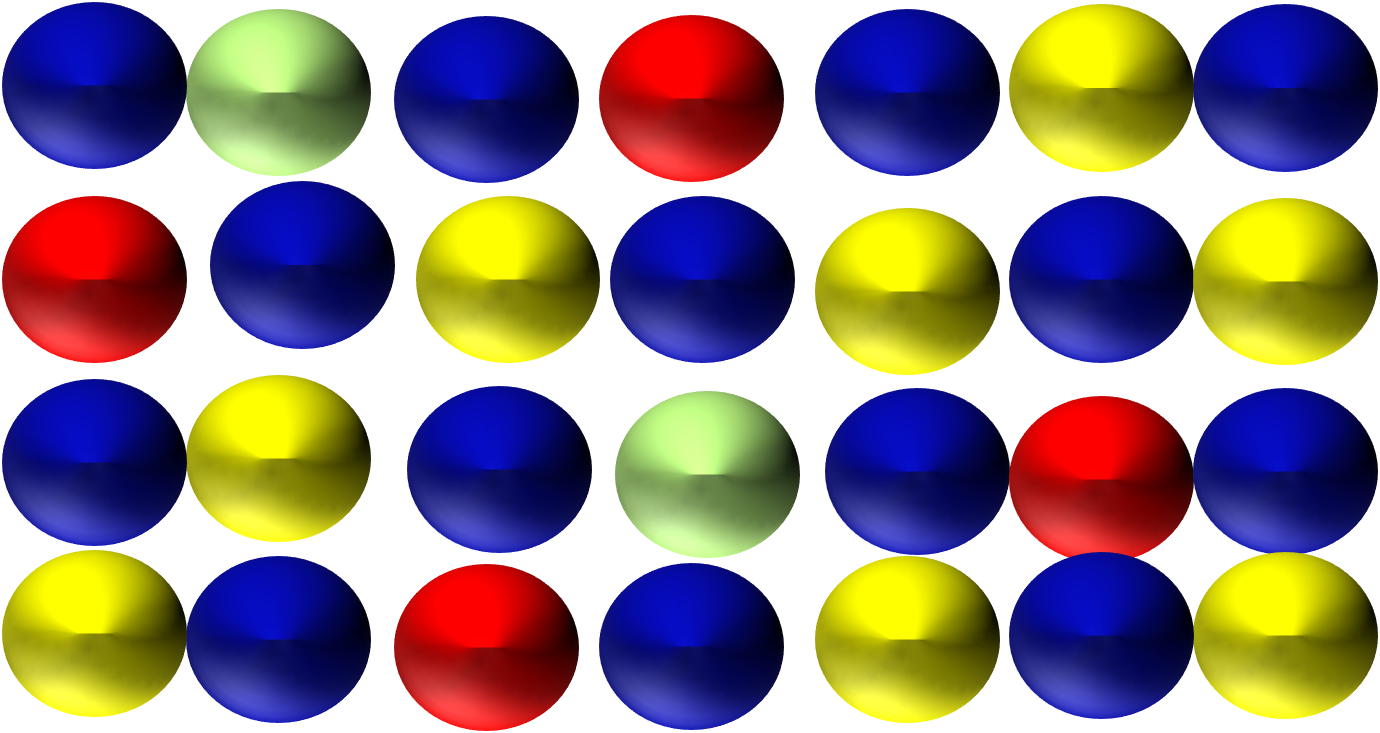 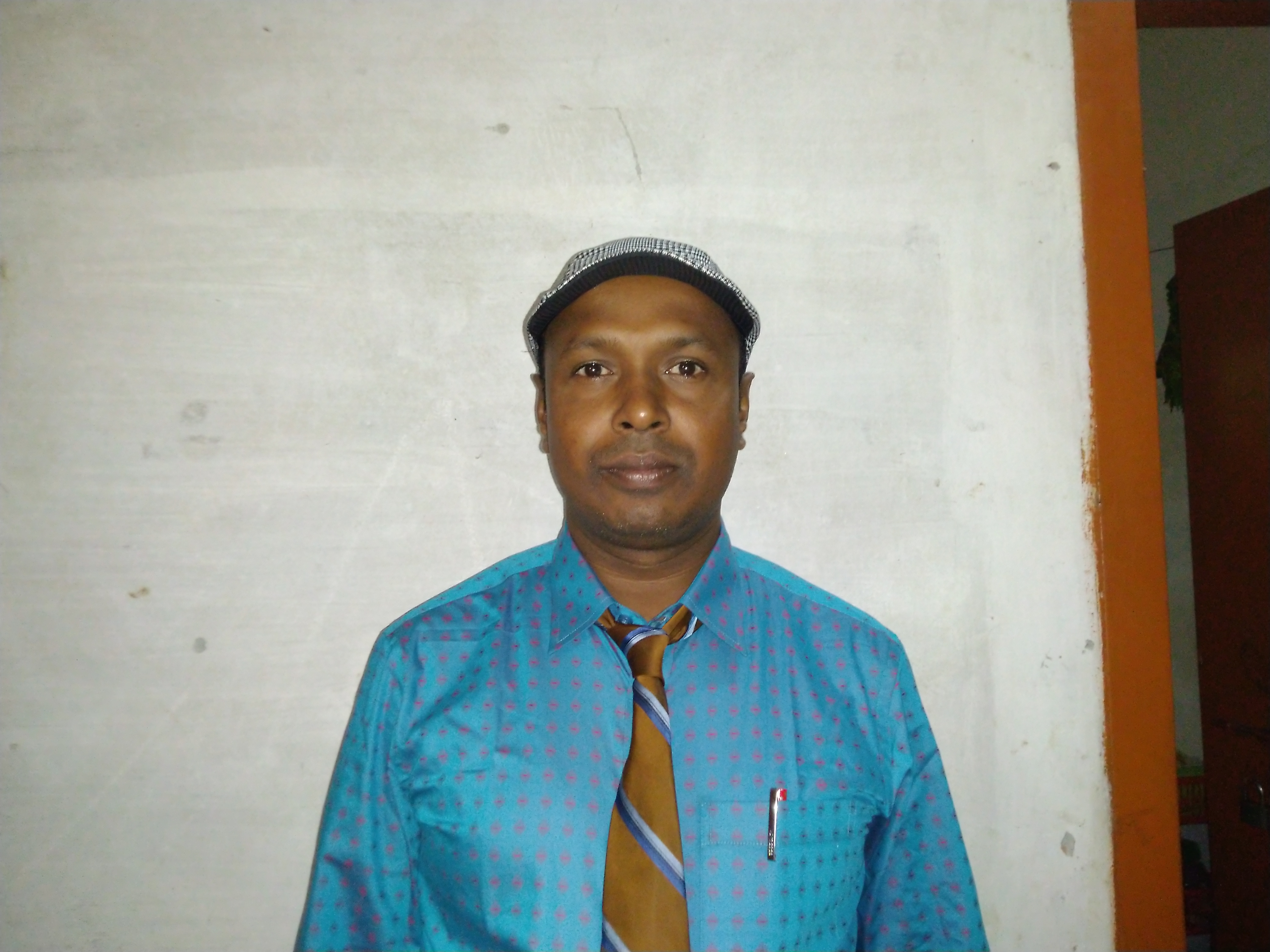 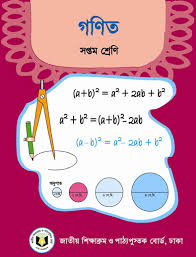 পরিচিতি
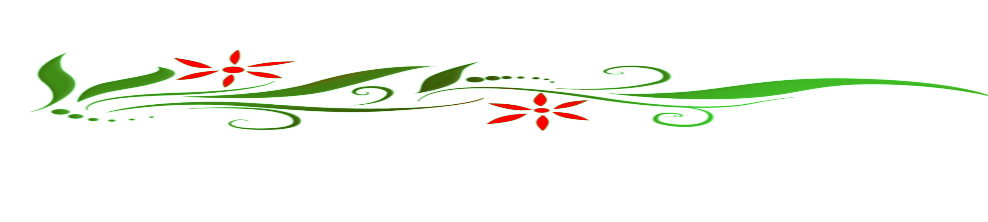 সরোজিত রায়
সহকারী শিক্ষক
চাড়াখালী এম এল মাধ্যমিক বিদ্যালয়
রাজাপুর, ঝালকাঠী
মোবাইল: ০১৭২৫০৭৪২১৯ 
ই-মেইল:sarojitray80@gmail.com
শ্রেণি:৭ম 
বিষয়:গণিত  
সময়: 5০ মিনিট
তারিখ: 22/০১/২০20 খ্রিঃ
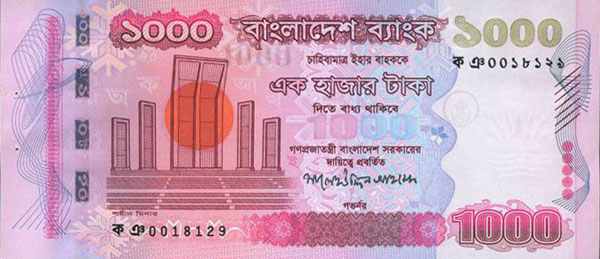 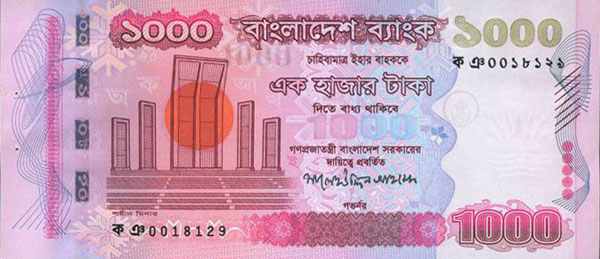 দুই হাজার টাকা
একটি  নির্দিষ্ট রাশিকে বিভিন্ন অনুপাতে বিভক্ত করার  পদ্ধতিকে  কি বলে?
এই দুই হাজার টাকা ৩:২ অনুপাতে  বন্টন করবো কিভাবে?
সমানুপাতিক ভাগ
আজকের আলোচ্য বিষয়
সমানুপাতিক ভাগ
শিখনফল
এই পাঠ শেষে শিক্ষার্থীরা …...
সমানুপাতিক ভাগ এর সংজ্ঞা বলতে  পারবে।
সমানুপাতিক ভাগ এর ধারনা ব্যাখ্যা করতে পারবে।
সমানুপাতিক ভাগ সংক্রান্ত  গাণিতিক সমস্যা সমাধান  করতে পারবে।
১৮টি চকলেট ৩:২:১ অনুপাতে  তিনজন শিক্ষার্থীর  মধ্যে  ভাগ করে দেওয়া হল।
সংজ্ঞা:
 একটি প্রদত্ত রাশিকে একাধিক নির্দিষ্ট সংখ্যার অনুপাতে বিভক্ত করাকে সমানুপাতিক ভাগ বলে।
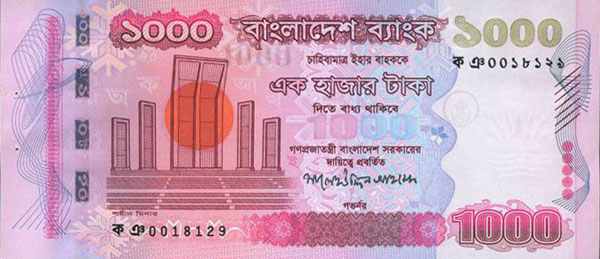 সমানুপাতিক ভাগের নিয়ম
অনুপাত ৩:২
প্রথমে ঠিক করতে হবে কত ভাগ করতে হবে?
অনুপাতের পূর্বরাশি ও  উত্তররাশি যোগ (৩+২=৫)
সম্পূর্ণ টাকার এক ভাগ বা অংশ কত টাকা ?
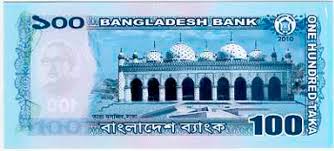 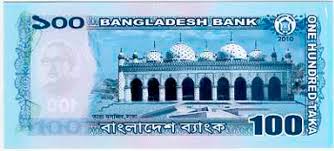 সমানুপাতিক ভাগের নিয়ম
তাহলে  প্রথম শিক্ষার্থীর ভাগে কত টাকা?
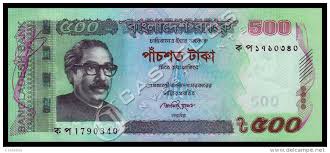 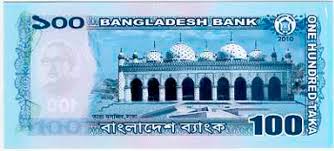 তাহলে  দ্বিতীয় শিক্ষার্থীর ভাগে কত টাকা  হবে?
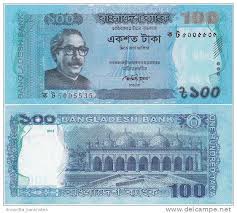 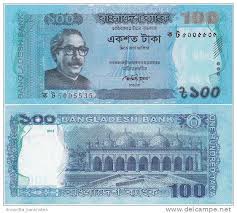 তাহলে সমানুপাতিক ভাগের কাঠামো কে বলতে পারবে?
এই পদ্ধতিতে একটি রাশিকে একাধিক অনুপাতে ভাগ করা যাবে।
সমানুপাতিক  ভাগ সংক্রান্ত গাণিতিক সমস্যা
তিনজন শিক্ষার্থীর (ষষ্ঠ,সপ্তম ও অষ্টম) তাদের শ্রেণি অনুপাতে ৪২০০ টাকা ভাগ করে দেওয়া হল । কে কত টাকা পেল?
দলীয়কাজ
রহিম সাহেব  ১,৮০,০০০ টাকার সম্পত্তি রেখে মারা যান , তার একছেলে ও দুই মেয়ে রয়েছে। প্রত্যেক ছেলে, প্রত্যেক মেয়ের প্রাপ্ত সম্পত্তির অনুপাত তাদের সংখ্যার ব্যস্তানুপাতিক।
ক) প্রত্যেক ছেলের প্রাপ্ত সম্পত্তির মূল্য কত?
ক) ছেলে ও মেয়ের প্রাপ্ত সম্পত্তির মূল্যের পার্থক্য কত?
মূল্যায়ন
আবার চেষ্টা করুন
সঠিক উত্তর:	 ৮
৯৬টি লিচু  ক, খ, গ এর মধ্যে ৪:৩:১ অনুপাতে ভাগ করে দেওয়া হল, অনুপাতের সমষ্টি কত?

খ.  ৮
ক.৯৬
ঘ. ৩
গ. ৭
উত্তরের অপশনগুলোতে ক্লিক করুন
মূল্যায়ন
আবার চেষ্টা করুন
সঠিক উত্তর:	 ৩৬টি
৯৬টি লিচু  ক, খ, গ এর মধ্যে ৪:৩:১ অনুপাতে ভাগ করে দেওয়া হল খ কতটি লিচু পেল?
ক. ১২ টি
খ. ২৪ টি

ঘ. ৪৮টি
গ.  ৩৬ টি
উত্তরের অপশনগুলোতে ক্লিক করুন
বাড়ির কাজ
তোমরা তিন ভাই বোন । তোমার  বাবা তোমাদের কে ৫৭০ টাকা  বয়স অনুপাতে ভাগ করে দিলেন, বয়স ১০,১৩ ও ১৫বছর হলে, কে কত টাকা পেলে?
ধন্যবাদ